クロンスマートパスはご家族の分も登録可能
登録時
　●ご自分の他にご家族様の登録も可能です
複数チェックイン
　●チェックイン後、受診者を選択（複数可）して操作をしてください
　●選択肢に無い受診者分は、選択の際にも追加できます
　  ※自分の登録のみの方で自分が受診しない場合でも、チェックイン後に受診者の登録ができます
クレジットカード
　●複数の登録が可能な上、チェックイン後に受診者ごとに選択することができます
※チェックイン後でも、違うクレジットカードの追加や変更ができます
パターンA
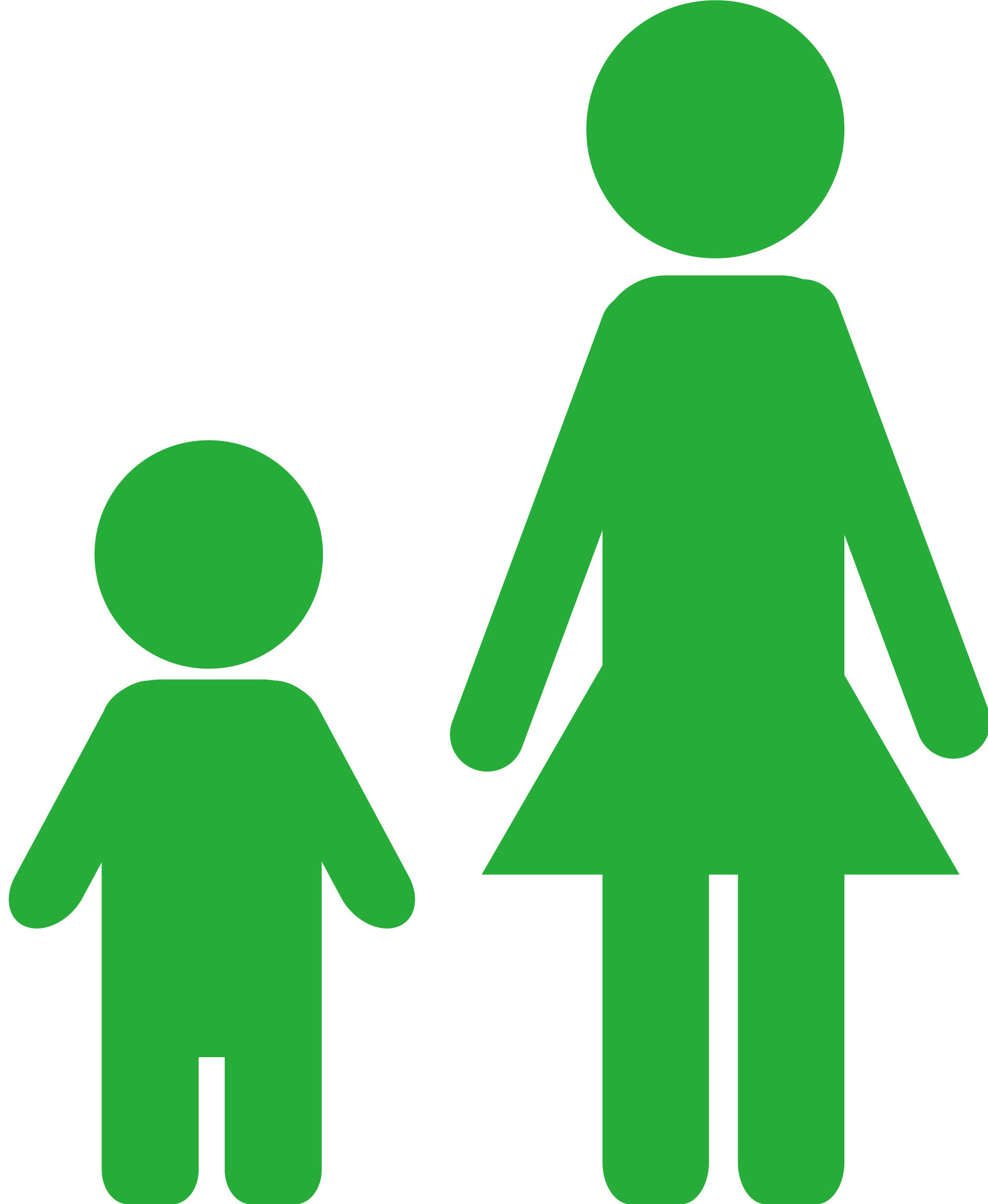 保護者のスマートフォンにてチェックイン後、受診するお子様を選択して操作
パターンB
お子様のスマートフォンで登録・チェックインし操作
　登録の際、保護者のクレジットカードを設定できます
パターンC
お子様が先に来院し、お子様のスマートフォンにてチェックイン操作
お子さんのみの受診
※中学生までは、基本的に診察時は保護者の同席が必要です
　高校生以上は、保護者の同伴は必須ではありませんが、治療やお薬が処方される場合
 は同伴をお願いします
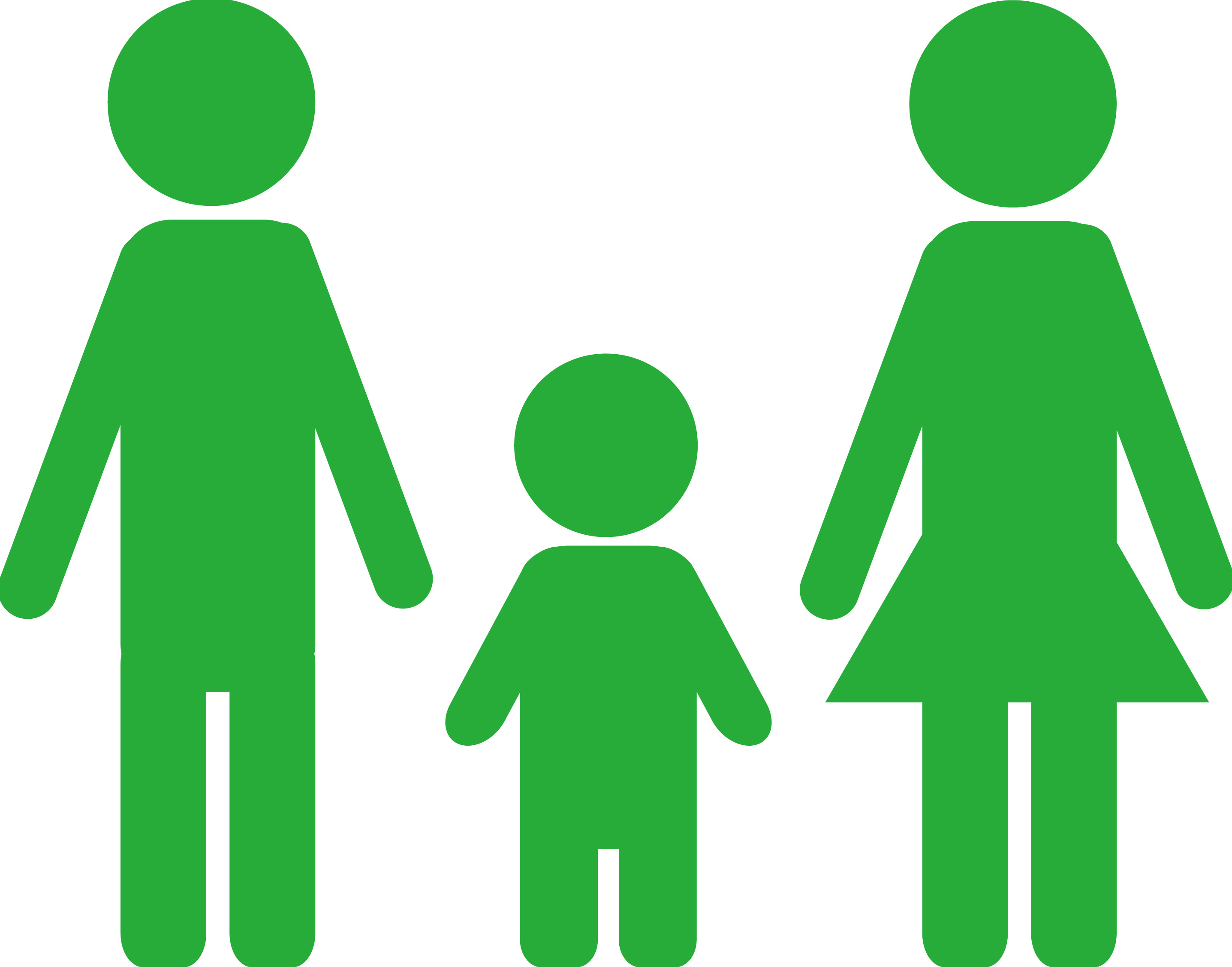 パターンD
どなたか一人のスマートフォンにてチェックイン後、受診する全てにチェックインし、それぞれについて操作
※父＋母+子、父+子と母、父と母＋子、お子様の年齢によっては個別でも可能ですので、組み合わせ等はご家族で判断しチェックインしてください
ご家族で受診
パターンE
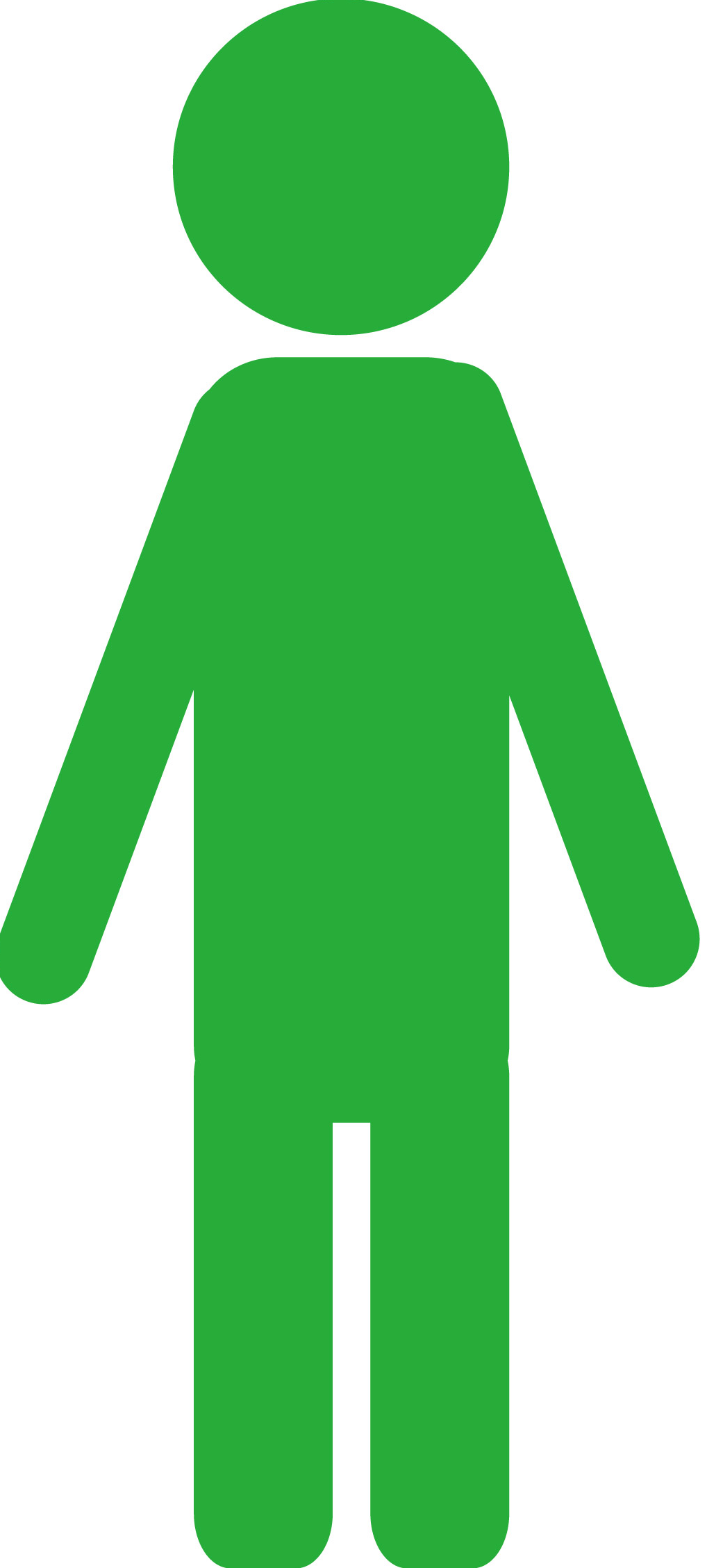 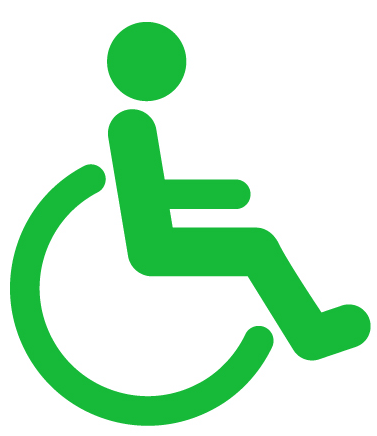 付き添いの方のスマートフォンで登録・チェックインし操作
　登録の際、受診される方のクレジットカードでも設定できます
パターンF
受診される方のスマートフォンで登録・チェックインし操作
　登録の際、支払いで使用するクレジットカードを登録
付き添いで受診
受付・診療後について
チェックインは、窓口受付前後どちらでもOK
チェックインの際、専用の番号札をお取りになり、受付に出してください
お薬の処方箋がない方、予約の必要がない方は、診察後そのままお帰りになれます
コンタクトレンズ・眼鏡の処方箋のみの方も、処方箋を受け取り後そのままお帰りになれます
お薬の処方箋は、必ず原本をお受け取りください
当院でのチェックイン
◎クロンスマートパスに登録済みの方
　パターン1　
　　①チェックイン（番号札をお取りください）
　　②スマートフォンにて回答（簡単な問診及び薬局の選択等）
　　③受付へ（保険証、番号札を提出してください）
　　　※ご予約のある方は、その旨をお伝えください
　　
　パターン2
　　①通常受付
　　②チェックイン（番号札をお取りください）
　　③スマートフォンにて回答（簡単な問診及び薬局の選択等）
　　④受付へ番号札提出
◎クロンスマートパスに未登録の方
　　①通常受付
　　②待ち時間にゆっくり登録（院内のQRコードカードより読み取り可能）
　　③チェックイン（番号札をお取りください）
　　④スマートフォンにて回答（簡単な問診及び薬局の選択等）
　　⑤受付へ番号札提出
セキュリティについて
クロンスマートパスの会社【MICIN】は、医療データを取り扱っている企業（オンライン診療サービスは、国内シェア第２位、全国6,000以上で利用）で、国際規格「ISO27001」を取得しております
第三者機関から評価を得ることもできておりますのでご安心くださいセキュリティ基準は3省2ガイドラインにも準拠しております
個人情報の取り扱いについては、【MICIN】のプライバシーポリシーに準拠し慎重に取り扱っております※3省2ガイドラインは、厚生労働省・経済産業省・総務省の3省で構成されているガイドラインです
医療に関する情報を取り扱う時にはこのガイドラインに準拠しているシステムの利用が推奨されており、クロンスマートパスは準拠しておりますのでご安心ください
当院のクローンスマートパス利用フロー
来院後、診察・検査待ち
診察・検査
診察後
必ず
パタ―ン1
チェックイン
QRの読み込み
受付へ
診察券・保険証・番号札提出
診察・検査






コンタクト
レンズ・眼鏡
処方の方
（薬処方なし）
処方箋を受取後
会計を待つことなく
お帰り
薬局にて薬の受取
処方箋原本の
受取
処方箋データは薬局へ
自動送信
お薬処方
パタ―ン2
来院受付
（通常受付）
診察券・保険証提出
チェックイン
QRの読み込み
番号札提出
薬局よりLINEや
メールにて調剤完了
連絡
パタ―ン3
来院受付
（通常受付）
診察券・保険証提出
クロンスマートパス登録
チェックイン
QRの読み込み
番号札提出
登録したカード情報で後から自動決済